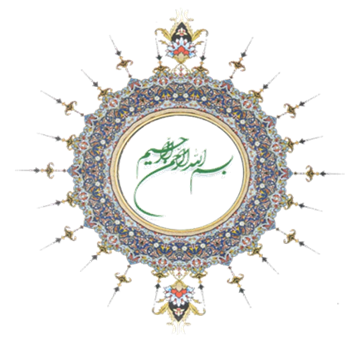 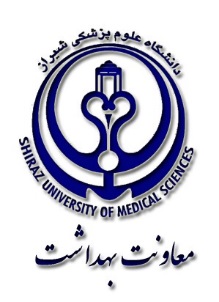 ترغیب مشارکت مردمی و داوطلبان سلامت
گروه هدف: کلیه اعضاء تیم سلامت 
ساعت آموزش: 30 دقیقه 
واحد تهیه کننده: مشارکت مردمی
تاریخ تهیه: شهریور ماه 1397
برنامه ملی توسعه مشارکت مردمی و هماهنگی بین بخشی در نظام سلامت
برنامه ملی توسعه مشارکت مردمی و هماهنگی بین بخشی در نظام سلامت به عنوان يک عمليات فراگير براي دستيابي به اهداف سلامت با بهره برداري از استعدادها  و مشارکت جامعه از طريق ترويج مفاهيم سلامت، توسعه رفتارهاي سالم ،  توانمند سازي و حساس نمودن جامعه براي حفظ سلامت خود  و خانواده، قبول مسئوليتهاي فردي و اجتماعي در برابر محيط  زيست و  اجتماع، افزايش مشارکت سازمانهاي دولتي و غير دولتي به همکاري موثر و مطلوب بين بخشي در راستاي توسعه زندگي سالم و مولد اجرا مي شود و در چارچوبي گسترده تر از يک برنامه بهداشتي زمينه ساز رسيدن به توسعه مداوم و پايدار مي باشد.
سیاست های ابلاغی مقام معظم رهبری
بند 4 :افزایش آگاهی، مسئولیت پذیري، توانمندي و مشارکت ساختارمند و فعالانه فرد، خانواده، جامعه در تأمین حفظ و ارتقاي سلامت با نظارت وزارت بهداشت، درمان و آموزش پزشکی
هدف کلی برنامه مشارکت مردمی و هماهنگی بین بخشی:
افزایش سواد سلامت مردم و مشارکت ایشان در مدیریت، تصمیم گیري، برنامه ریزي واجراي برنامه هاي سلامت در راستاي ارتقاي سلامت و توانمندسازي جامعه
اصول نقشه تحول نظام سلامت
اصل4 - ارتقاي سلامت و پیشگیري: اجراي مداخلات به منظور جلوگیري از وقوع زیان هاي فردي و جمعی، بهره مندي از محیط زیست مطلوب، اولویت پیشگیري بر درمان، ارزشگذاري به مسئولیت دهی به مردم براي افزایش سطح سلامت و کاهش سطح خطرات فردي و اجتماعی.
اصل 5 - مشارکت مردم: افزایش سواد سلامت مردم و مشارکت ایشان در مدیریت، تصمیم گیري، برنامه ریزي واجراي برنامه هاي سلامت در راستاي ارتقاي سلامت و توانمندسازي جامعه
اصل6 - همکاري بین بخشی: همکاري همه بخشها، پذیرش مسئولیت همگانی در ارتقاي سلامت وپاسخگویی کلیه سازمانها، نهادها در مورد تاثیر سیاستها و اقداماتشان بر سلامت، با هدف تحقق سلامت در همه سیاستها
مشارکت مردمی در فارس
نقطه اوج مشارکت، کنترل توسط جامعه است که سلامت هم قطعاً باید از این مدل پیروی کند. توانمندی مردم به پویایی زندگی آنها کمک می‏کند. وقتی مردم در یافتن مشکل شریک شوند در پیدا کردن راه حل هم شریک می‏شوند. برنامه داوطلبان سلامت زمینه لازم برای مشارکت در نظام سلامت را فراهم آورده است .

برنامه داوطلبان سلامت از سال 1369 در تهران و از سال 1370 در استان فارس به عنوان اولین پرچمدار، آغاز گردید. این برنامه به تغییر نگرش و عملکرد مردم نسبت به توانایی بالقوه خود در جهت تغییر و بهبود شرایط زندگی کمک کرده است و اعتماد به نفس و اتکا به خود را در خانوارهای تحت پوشش افزایش داده است .
عناوین مهم واحد مشارکت مردمی وبین بخشی
مشارکت مردمی: افزایش سواد سلامت مردم و مشارکت ایشان در مدیریت، تصمیم گیري، برنامه ریزي واجراي برنامه هاي سلامت در راستاي ارتقاي سلامت و توانمندسازي جامعه

همکاري بین بخشی: همکاري همه بخشها، پذیرش مسئولیت همگانی در ارتقاي سلامت وپاسخگویی کلیه سازمانها، نهادها در مورد تاثیر سیاستها و اقداماتشان بر سلامت، با هدف تحقق سلامت در همه سیاستها
برنامه مشارکت مردمی
برنامه داوطلبان سلامت(شهری.روستایی.عشایر.افاغنه)
1-شناسايي و جذب  وآموزش داوطلبان سلامت از بین زنان خانه دار
2-افزایش خانوار تحت پوشش داوطلبان سلامت
3-توانمند سازی داوطلبان سلامت با همکاری داوطلبان متخصص ادارات
برنامه مشارکت بین بخشی
برنامه داوطلبان متخصص ادارات وسازمانها(نهضت.بهزیستی.ادارات.اصناف)

1-جلب مشارکت و همکاری  افراد متخصص حقيقي/ حقوقی با  تعيين ، تبيين و اجرا ی پروژه های مشترک فردی،سازمانی درراستای ارتقای سلامت و توانمندی  فرد، خانواده وجامعه/ توانمند سازی داوطلبان سلامت با همکاری داوطلبان متخصص ادارات در زمینه مهارتهاوتخصص هر اداره وسازمان

2-تشکیل شورای سلامت در ادارات دارای داوطلب متخصص

3-جلب مشارکت خیرین و واقفین سلامت با همکاری داوطلبان سلامت
انتظارات از مراقبان سلامت.پزشکان وکلیه پرسنل بهداشتی در اجرای برنامه های مشارکت مردمی
همکاری در شناسايي و جذب داوطلبان سلامت (ازبین مراجعین به پایگاه سلامت) و شناسايي افراد متخصص و واجد شرايط(بر اساس معرفي افراد از طرف ادارات به عنوان نيروهاي تخصصي جهت همكاري )
همکاری در شناسایی وحل مشکلات بهداشتی منطقه تحت پوشش
شرکت در کمیته های جلب مشارکت جامعه در مرکز سلامت جامعه حسب مورد
همکاری در جلب مشارکت خانواده ها در ارتقای سلامت و گسترش فعاليت هاي خير در بخش سلامت ( مشکلات بهداشتی محلات ، رفع مسایل زیست محیطی ،عوامل اجتماعی موثر برسلامت و...) 
جلب مشارکت خانواده ها در دریافت خدمات و مراقبت های بهداشتی به صورت فعال 
مشارکت و هماهنگی جهت برگزاری بازدیدهای علمی ، فرهنگی داوطلبان سلامت
مشارکت در تهیه مطالب فصلنامه الکترونیکی داوطلبان سلامت  
مشارکت و همکاری در برگزاری جلسات آموزشی فوق برنامه توسط داوطلبان متخصص
مشارکت در جمع آوری وگزارش  اطلاعات مداخلات جامعه محور  موثر در ارتقای سلامت  محلات 
پایش و نظارت و مشارکت در فعالیت هاو مداخلات جامعه محور  (کارشناس ناظر ، مسوول پایگاه بهداشتی)